IO
CT
SURGERY
RT
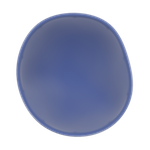 PD1
MDSC
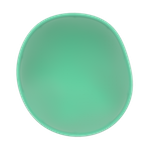 TIM3
Arginase
M2
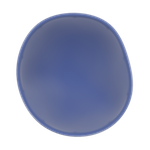 LAG3
PD1
Treg
IO
CTLA4
TIM3
IDO, TGFβ, VEGF, IL10
SURGERY
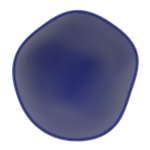 Cancer
cell
TGFβ, IL10, IL6
RT
IFNγ, IL12, TNF, IL17
LAG3
PD1
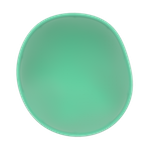 CT
CTLA4
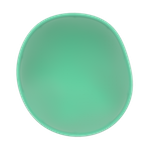 CTL
TIM3
NK
SURGERY
RT
CT
IO